1、设计具体需求：需要设计海报模板并提供电子版（需高清版），学生可在空白处添加自己的图片并制作成大海报
2、海报内容文字：                  2024年全国大学生嵌入式芯片与系统设计竞赛 
芯片设计赛道
3、尺寸比例大小，颜色样式可参考如下例图。
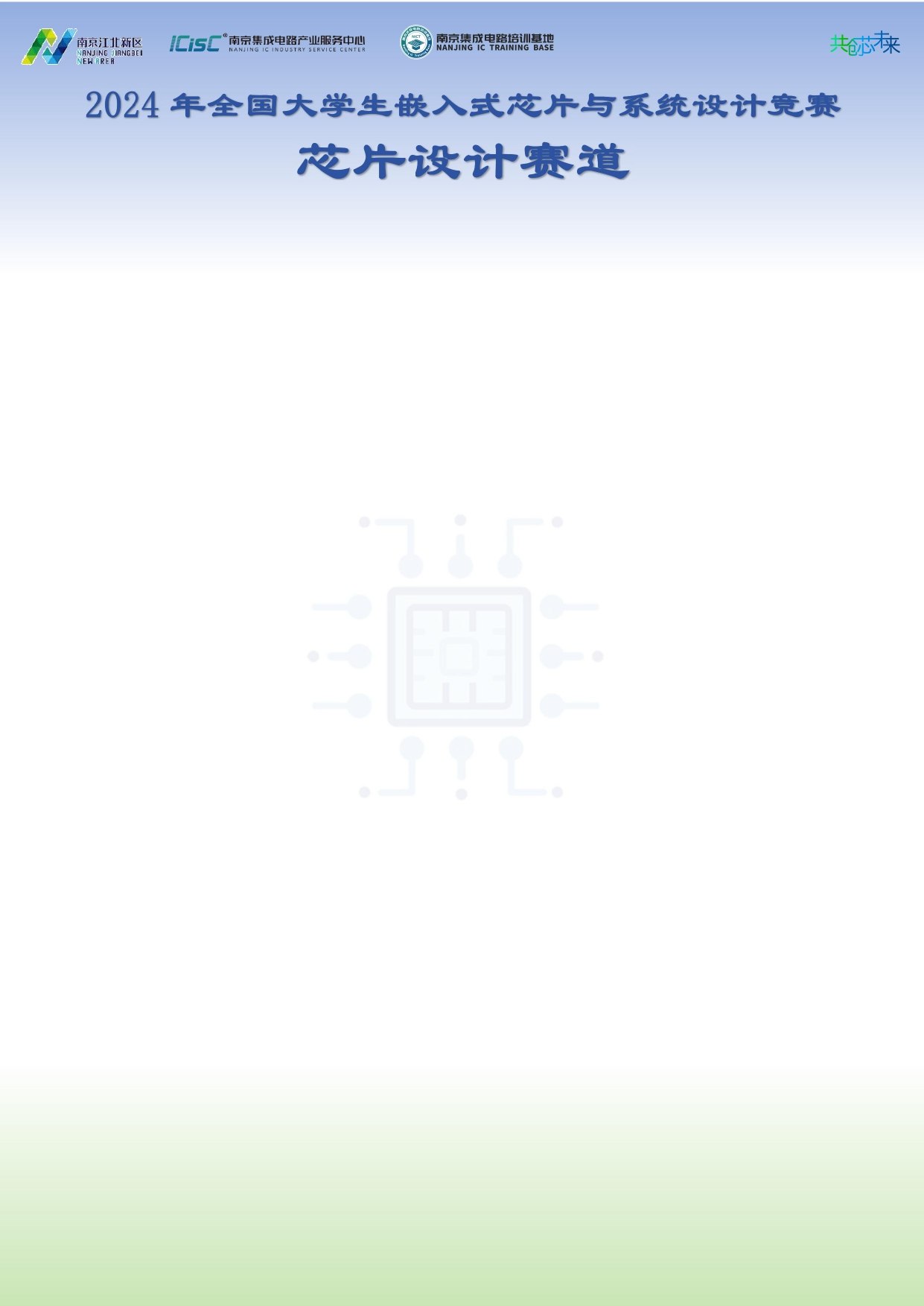